Mott DAQ Speed
February 16, 2015
VME CRATE (VME8200 9U 21Slot - VME64x backplane with no P0 connector)
Gate
1 In
1
1
17 BFM
18 Mott
 DetTr
L1A
LEMO
4
Common
LN1
L1A
ECL
4
TRG IN
TRG IN
BUSY
INH
Opsmdaq0
nT_Settle
2
Data Taking Configurations
3
Use Faster DAQ Mode
For DAQ to be faster:
No Readout of CAEN V775 TDC or SIS3801 Scalers; only FADC readout
Use block readout

FADC has a mode with smaller data size and time readout: Pulse Integral and High Resolution Time Mode

What about scalers?

We took data with this mode … results are shown next …
4
Comparison of:

Raw ADC Data Samples Mode 

vs.

Pulse Integral and High Resolution Time Mode
Raw ADC data samples – Run 8222
6
Raw ADC Data Samples
PTW = 100 ns – 2 µs
PL = 100 ns – 8 µs
Mott Settings:
Programmable Latency (PL) = 60 samples
Programmable Trigger Window (PTW) = 50 samples
Threshold = 0
Each Sample = 4 ns (250 MHz), 0 – 4096 (212)
Mott Readout:
50 samples
7
Samples
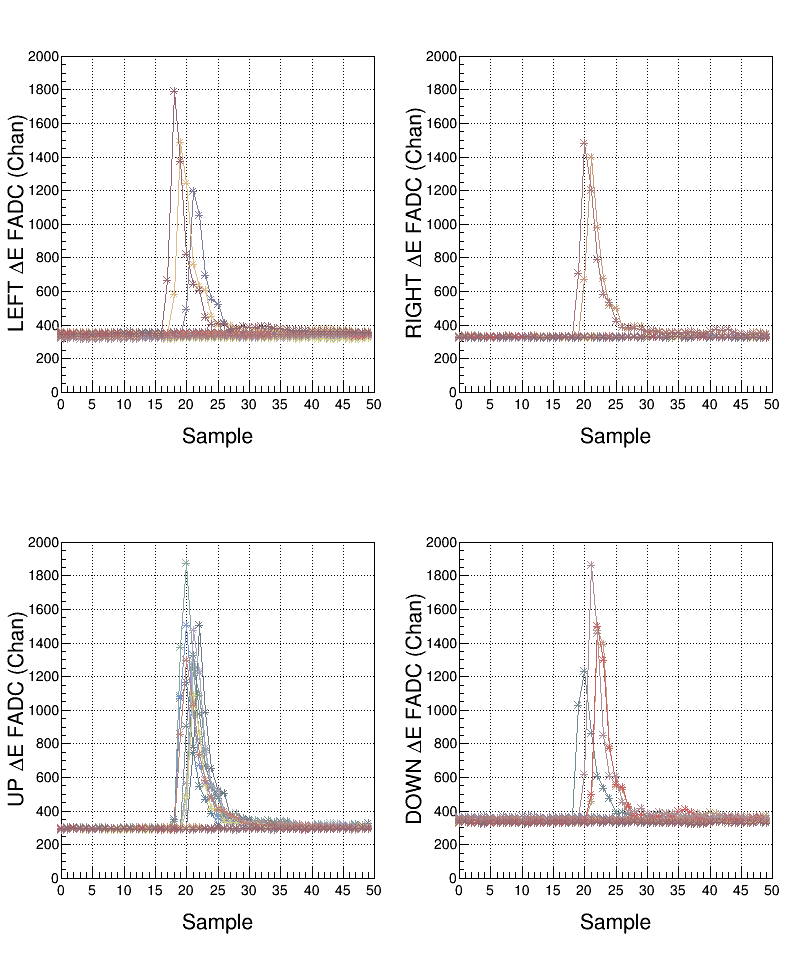 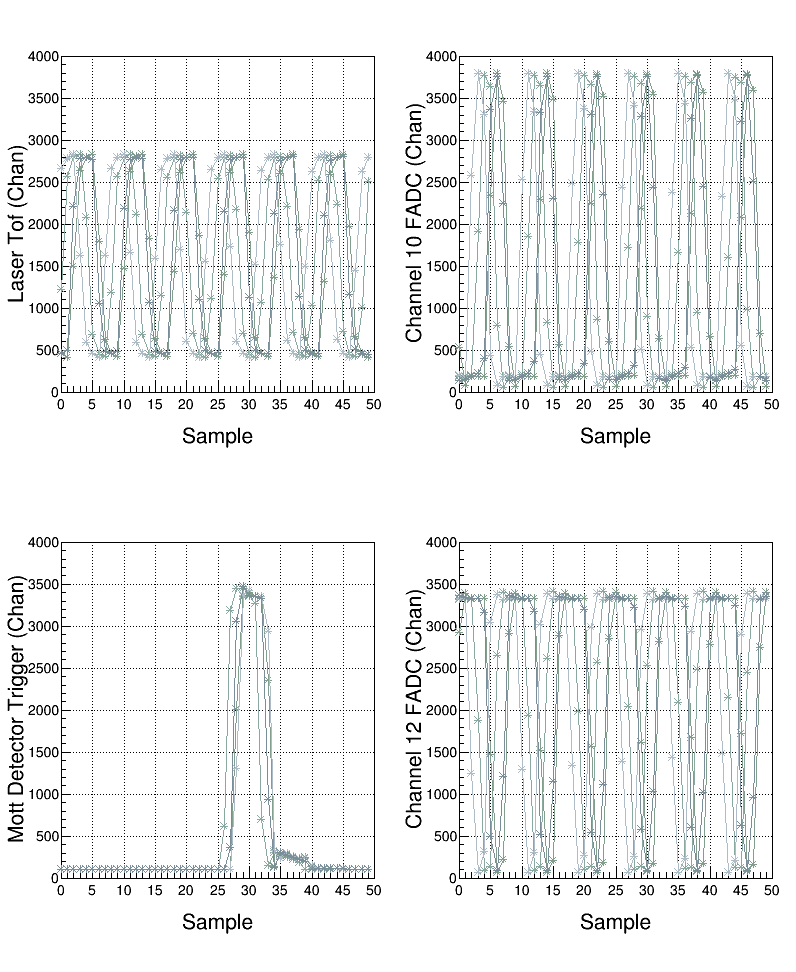 8
Analysis: Pedestals
9
Analysis: Energy
σE ~ 3.0%
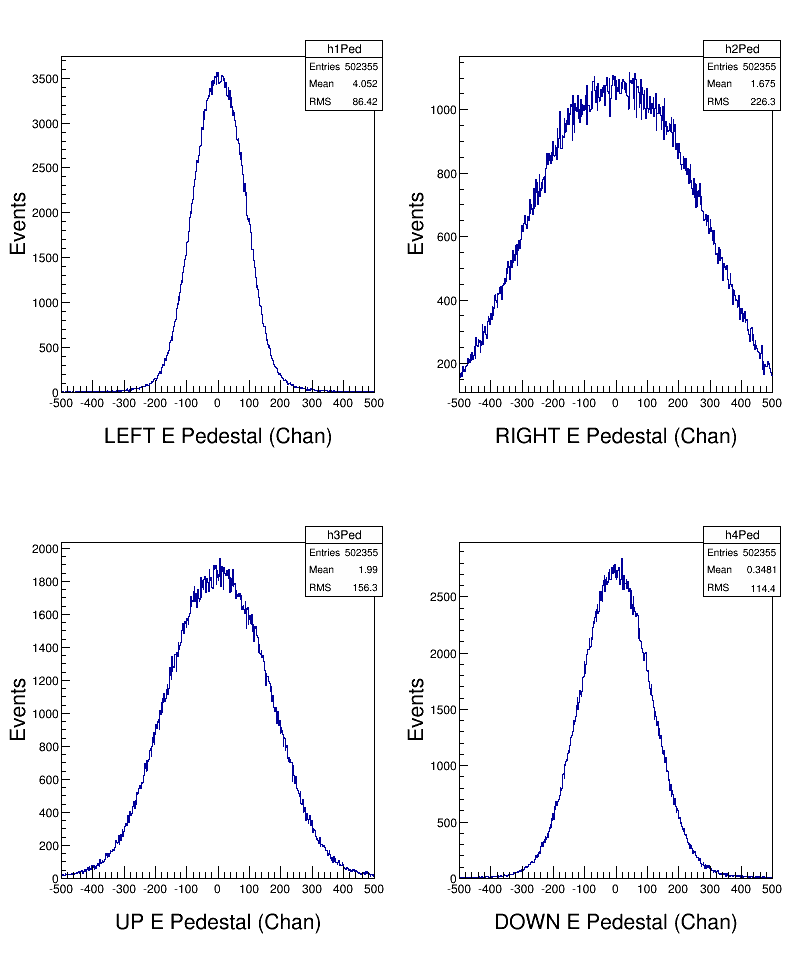 10
Analysis: Time-of-flight
σt ~ 0.3 ns
11
Pulse Integral and High Resolution Time – Runs 8224, 8235
12
Pulse Integral & High Resolution Time
NSB
NSA
TET
PTW
PL
Mott Settings:
PL = 60 samples, PTW = 50 samples, NW = NSB + NSA
Programmable Trigger Energy Threshold (TET)
Number of pulses (NP) in PTW = 1 (up to 3 pulses)
Number of Samples Before threshold crossing (NSB) = 5
Number of Samples After threshold crossing (NSA) = 28
13
TET
Threshold was 100 for Run 8224
14
Pulse Integral & High Resolution Time
VP
Vmid
NSB
NSA
TET
TC
Pedestal
PTW
See 
Note 1
PL
Mott Readout:
Pedestal = Average of first 4 samples of window
Peak Value (VP)
Pulse Integral = Sum of raw samples MIN(NSB+NSA, PTW)
Pulse Coarse Time = Sample number N1 such that V(N1) ≤(Vp-Ped)/2)<V(N2)
Pulse Fine Time = 64 ( Vmid – V(N1) )/( V(N2)-V(N1) ). From 0 to 63 in steps of 62.5 ps
See 
Note 2
15
Pulse Pedestal
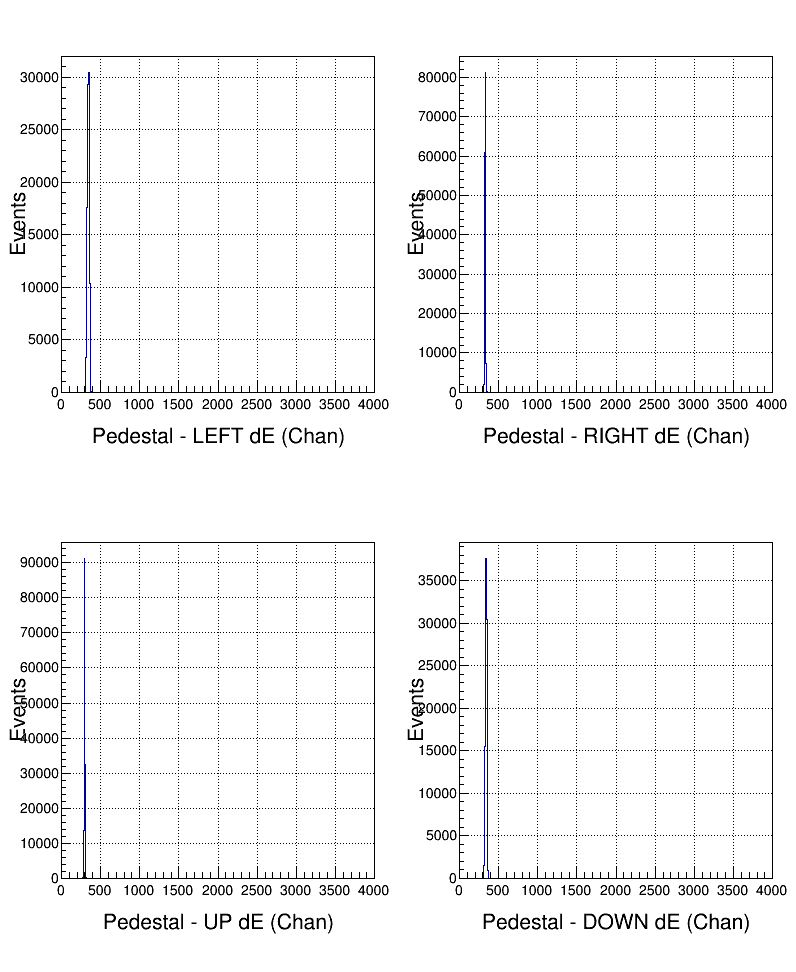 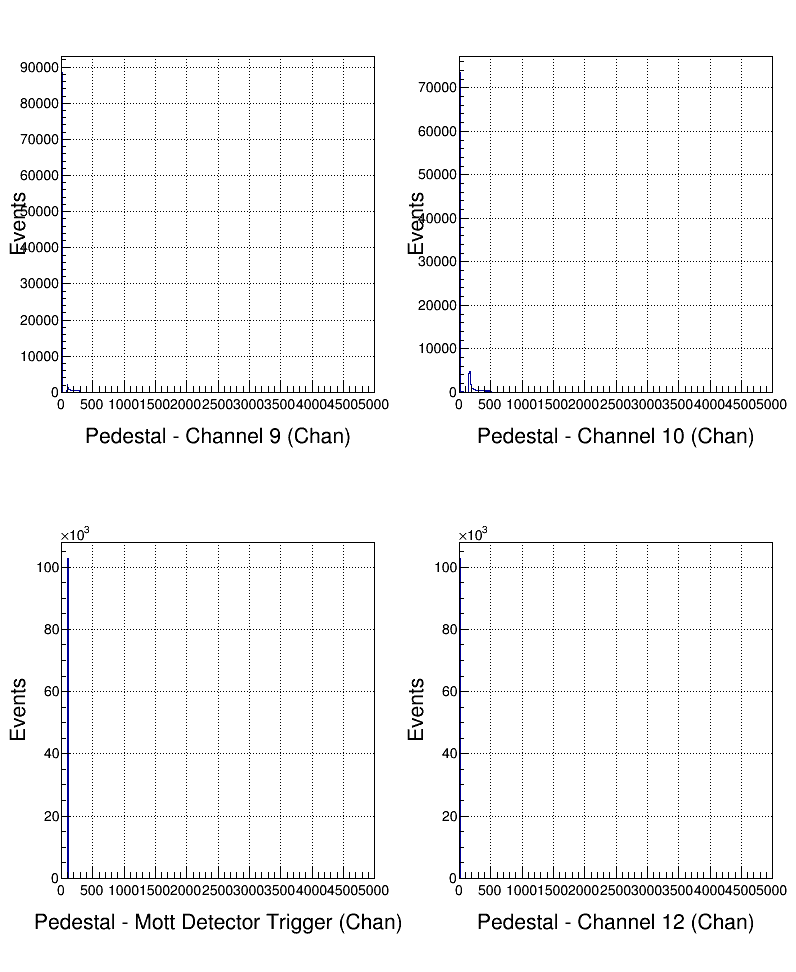 16
Pulse Peak Value (VP)
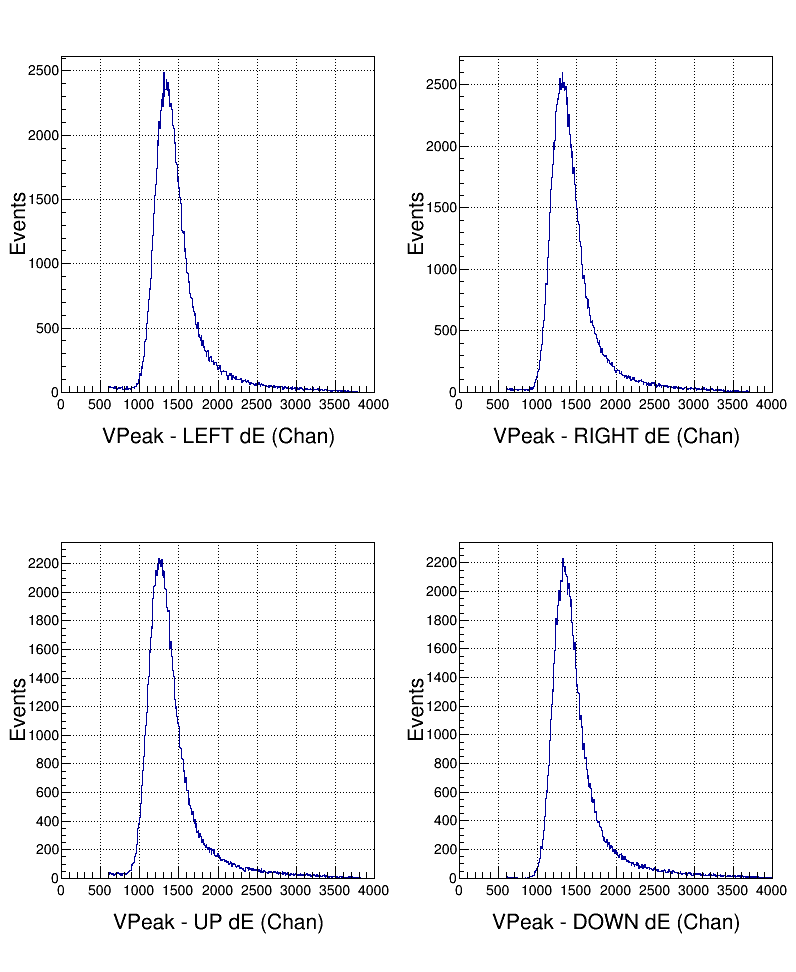 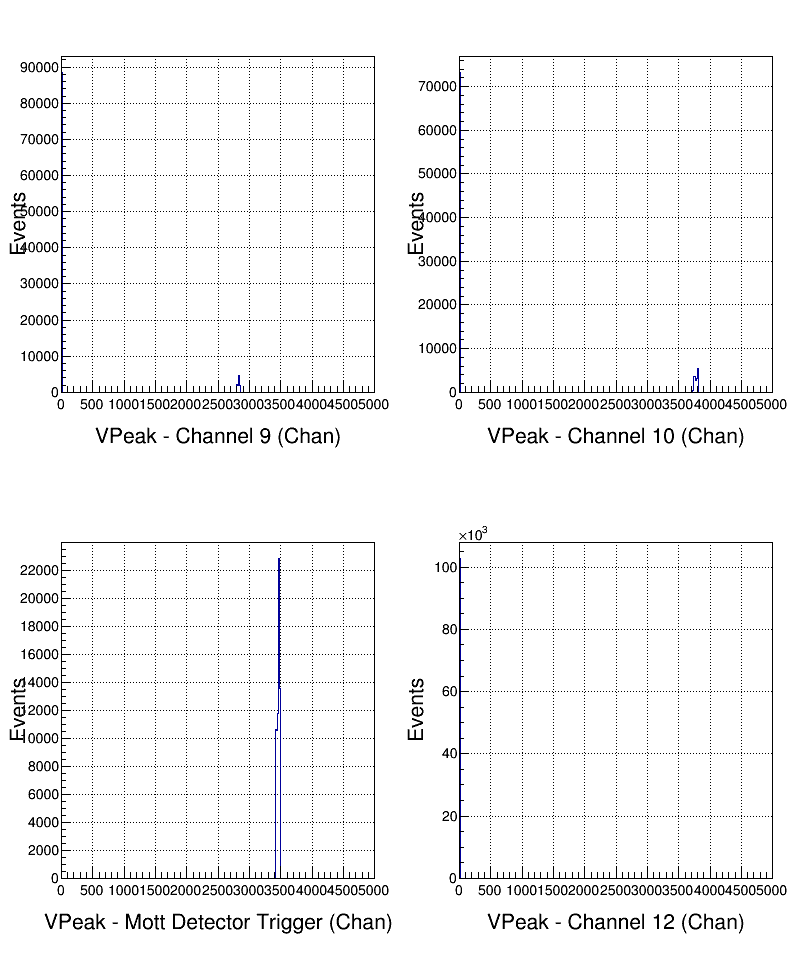 17
Pulse Integral
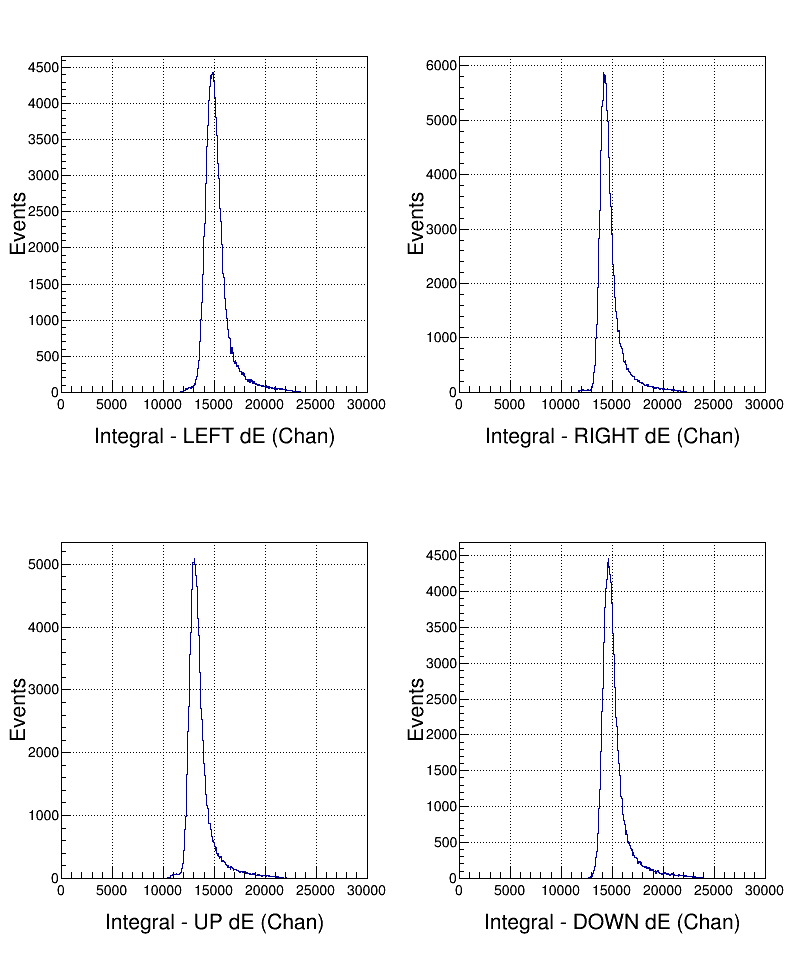 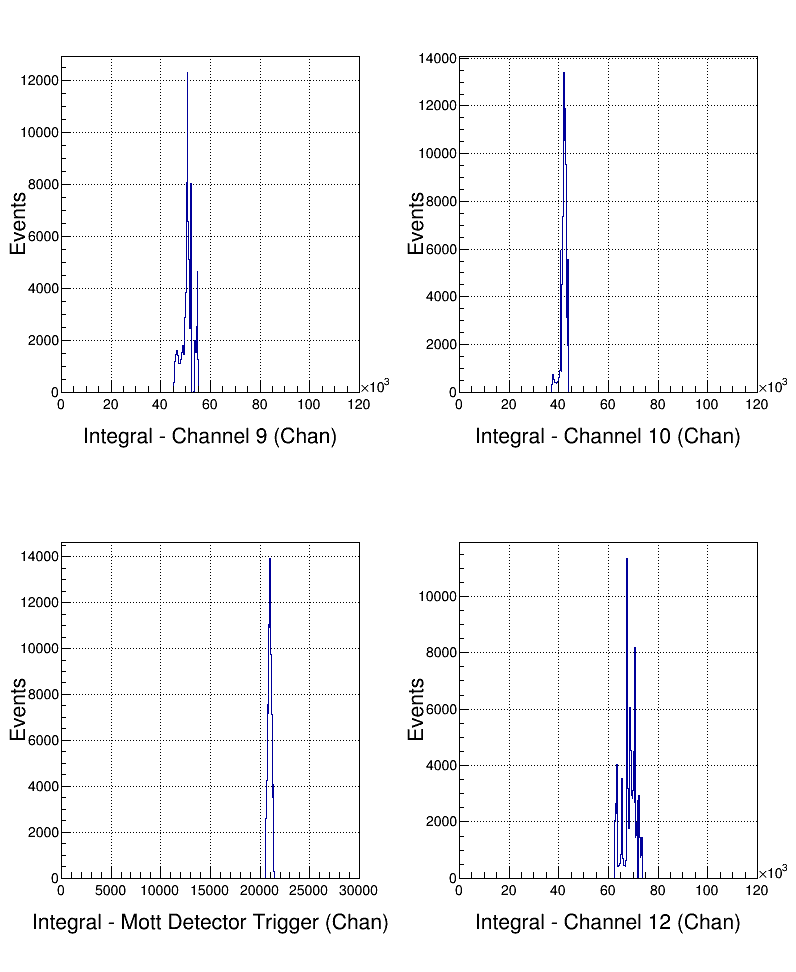 18
Pulse Coarse Time
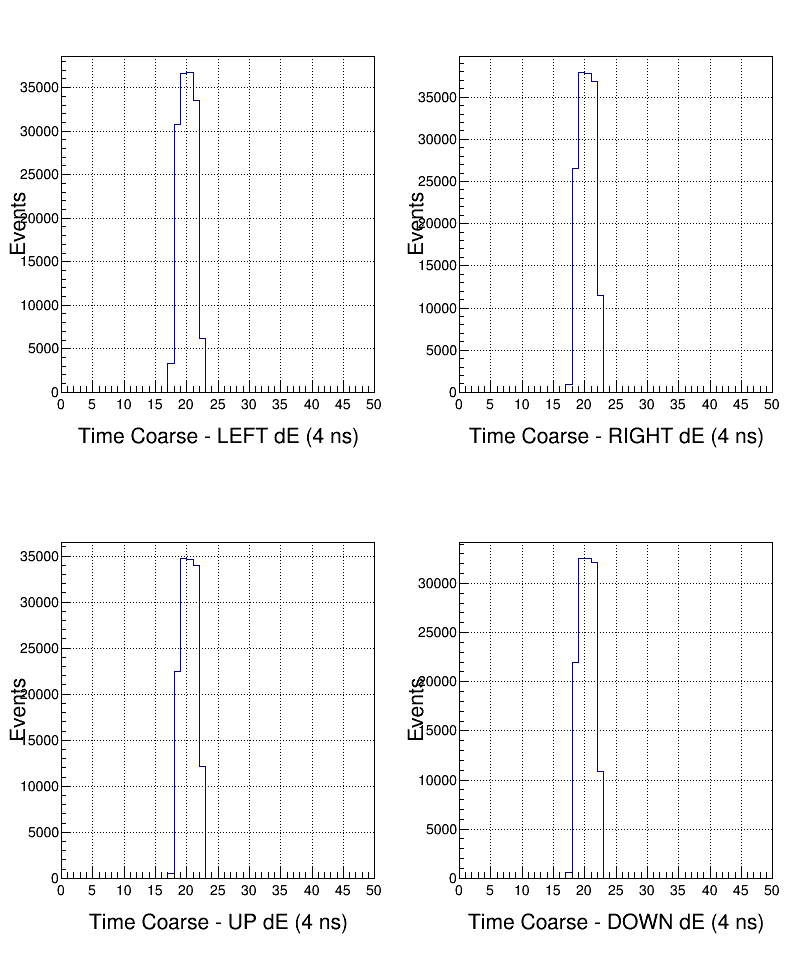 See 
Note 3
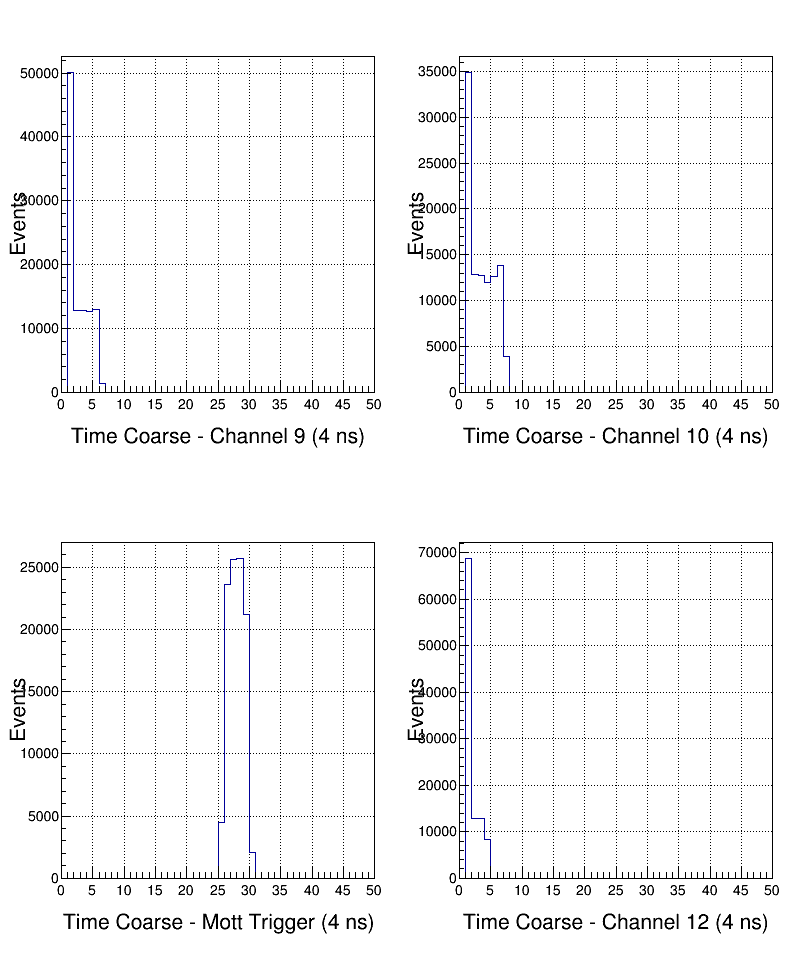 19
Pulse Fine Time
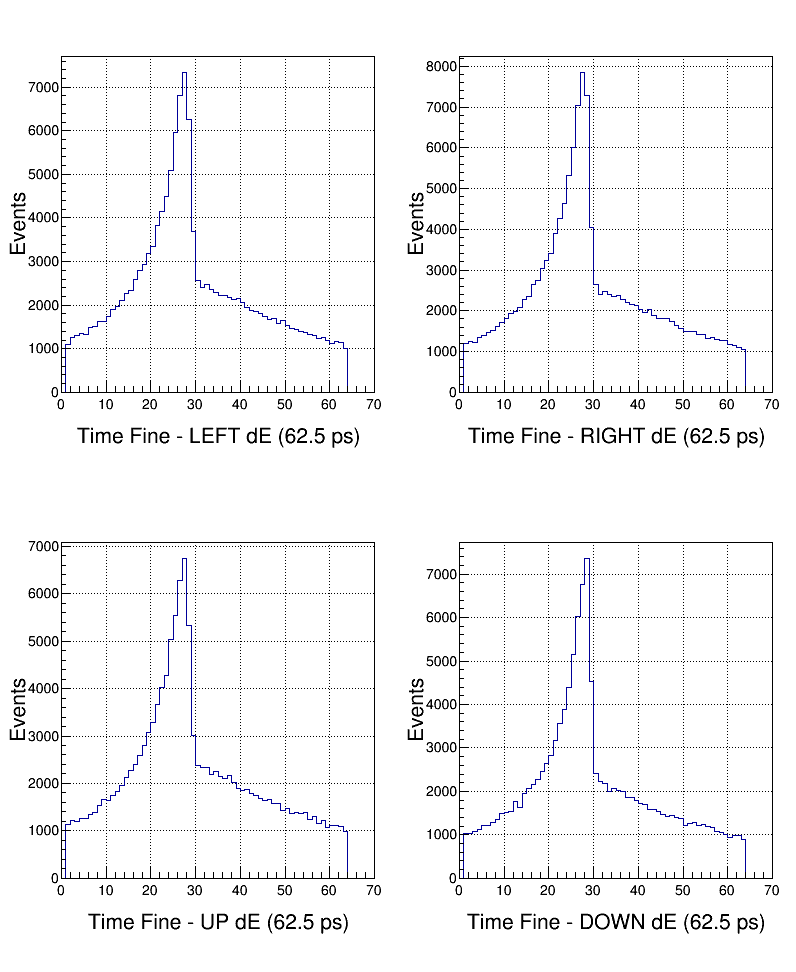 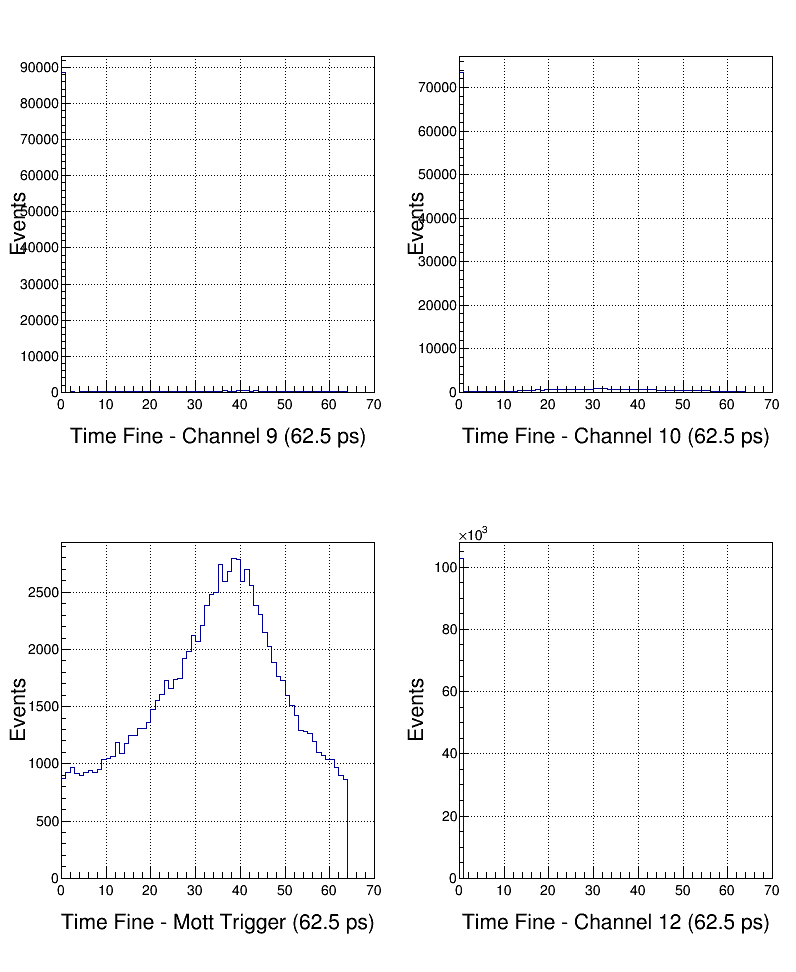 20
Analysis: Pedestals
21
Analysis: Energy
σE ~ 3.0%
22
Analysis: Self Timing Peak
T->Draw("(TimeCoarse11*4.0 + TimeFine11*0.0625) - (TimeCoarse1*4.0 + TimeFine1*0.0625) >> h1", "TimeCoarse1>1.0 &&TimeCoarse11 >1.0")
σt ~ 0.3 ns
23
Analysis: E-dE Timing Peak
T->Draw("(TimeCoarse5*4.0 + TimeFine5*0.0625) - (TimeCoarse1*4.0 + TimeFine1*0.0625) >> h1", "TimeCoarse1>1.0 &&TimeCoarse5 >1.0")
σt ~ 0.40 ns
24
Analysis: Time-of-flight
T->Draw("(TimeCoarse1*4.0 + TimeFine1*0.0625) - (TimeCoarse9*4.0 + TimeFine9*0.0625) >> h1", "TimeCoarse1>1.0 &&TimeCoarse9 >1.0")
Use CH1-CH4
25
Analysis: Time-of-flight
T->Draw("(TimeCoarse11*4.0 + TimeFine11*0.0625) - (TimeCoarse9*4.0 + TimeFine9*0.0625) >> h1", "TimeCoarse1>1.0 &&TimeCoarse9 >1.0 ")
Use CH11
26
Analysis: Time-of-flight
T->Draw("(TimeCoarse11*4.0 + TimeFine11*0.0625) - (TimeCoarse9*4.0 + TimeFine9*0.0625) >> h1", "TimeCoarse1>1.0 &&TimeCoarse9 >1.0  &&VPeak9>0.0")
Use CH11
27
Three Timing Signals
Added two more laser timing signals to FADC.

From Disc 708, OUT signal was connected to FADC Ch10 and OUT_bar was connected to Ch12. 

Original laser timing signal is still connected to Ch9.
28
Analysis: Time-of-flight - 8235
T->Draw(“(TDC17-TDC18)>>h1”,”VPeak1>600”)
29
Analysis: Time-of-flight - 8235
T->Draw("(TimeCoarse11*4.0 + TimeFine11*0.0625) - (TimeCoarse9*4.0 + TimeFine9*0.0625) >> h1", "TimeCoarse1>1.0 &&TimeCoarse9 >1.0  &&VPeak9>0.0")
Use CH10 or Ch12

UPDATE
30
Notes
Note 1
If first sample above threshold then:
  course time =1,  fine time = 0, ped = 0, and VPeak = 0
MIN(NSB+NSA, PTW): Make sure NSB+NSA is less than PTW.
Otherwise from CODA readout, cannot tell how many samples 
were summed; this is needed for pedestal subtraction.
Note 2
How FADC deal with a periodic square wave. Possible Solutions:
Use signal and signal_bar – Run 8235 (do not know if it 
works; still analyzing)
Add same signal to another channel delayed by ½ period
Note 3
bad
good
PTW
PL
31
Conclusions – so far …
Pulse Integral and High Resolution Time Mode has good energy and time resolutions. Must have:
Correct FADC parameters: Threshold, NSB, NSA
How to deal with a periodic signal?

Again, what about scalers?

A new CODA Configuration was created with this mode (no CAEN v775 TDC and no SIS3801 Scalers) with block readout. Next …
32
Conclusions – so far …
Measure deadtime with 2.2 uA on 1 um gold foil: 

Run 8225: Mott_SemiInt configuration (FADC+TDC+Scalers), Deadtime = 28% at 5.1 kHz.

Run 8227: SemiIntFast configuration (only readout of FADC, Blocklevel = 1) , Deadtime = 17% at 5.1 kHz.

Run 8228: SemiIntBlock configuration (only readout of FADC, Blocklevel = 50) , Deadtime = 1% at 5.1 kHz.
Learn how to unblock and analyze
33